ПАМЯТКА 
ДЛЯ УЧАСТНИКОВ
ОТРАСЛЕВОЙ ПРОГРАММЫ ПРИЗНАНИЯ
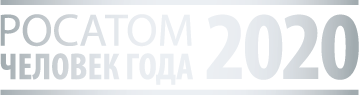 Для организаций, входящих в дивизион, – секретари конкурсных комиссий дивизиона.  Для других организаций – секретарь центральной конкурсной и внедивизиональной комиссии.
КУРАТОРЫ КОНКУРСА
СЕКРЕТАРИ КОНКУРСНЫХ КОМИССИЙ В ДИВИЗИОНАХ
СЕКРЕТАРЬ ЦЕНТРАЛЬНОЙ КОНКУРСНОЙ И ВНЕДИВИЗИОНАЛЬНОЙ КОМИССИИ
СЕКРЕТАРЬ КОНКУРСНОЙ КОМИССИИ ДЛЯ РАССМОТРЕНИЯ ЗАЯВОК, СОДЕРЖАЩИХ СВЕДЕНИЯ, СОСТАВЛЯЮЩИЕ ГОСУДАРСТВЕННУЮ ТАЙНУ
2
ПЕРЕЧЕНЬ ДОКУМЕНТОВ ДЛЯ УЧАСТИЯ В КОНКУРСЕ
Заявка 
Фото размером не менее 20 Мб 
Описание достижения кандидата / кандидатов для бюллетеня конкурсной комиссии / буклета объёмом до 420 знаков, включая пробелы; прямая речь – 80-83 знака, включая пробелы 
Краткое описание достижения кандидата / кандидатов для постеров объёмом до 150-200 знаков с пробелами, 1-2 предложения 
Согласие на обработку персональных данных и их размещение в СМИ атомной отрасли
ЗАЯВКИ ДЛЯ УЧАСТИЯ В КОНКУРСЕ МОЖНО НАЙТИ:

У ответственных секретарей конкурсных комиссий в службах управления персоналом организаций отрасли
На сайтах и внутренних порталах организаций отрасли 
На портале «Страна Росатом» в разделе «Человек года Росатома» 
На сайтах «Академии Росатома» rosatom-academy.ru и Госкорпорации «Росатом» rosatom.ru
В случае возникновения вопросов, на которые вам не смогли ответить, пожалуйста, обращайтесь к куратору проекта в отрасли Быковой Маргарите Вячеславовне по адресу konkurs@rosatom.ru или по тел. 8-499-949-49-02.
3
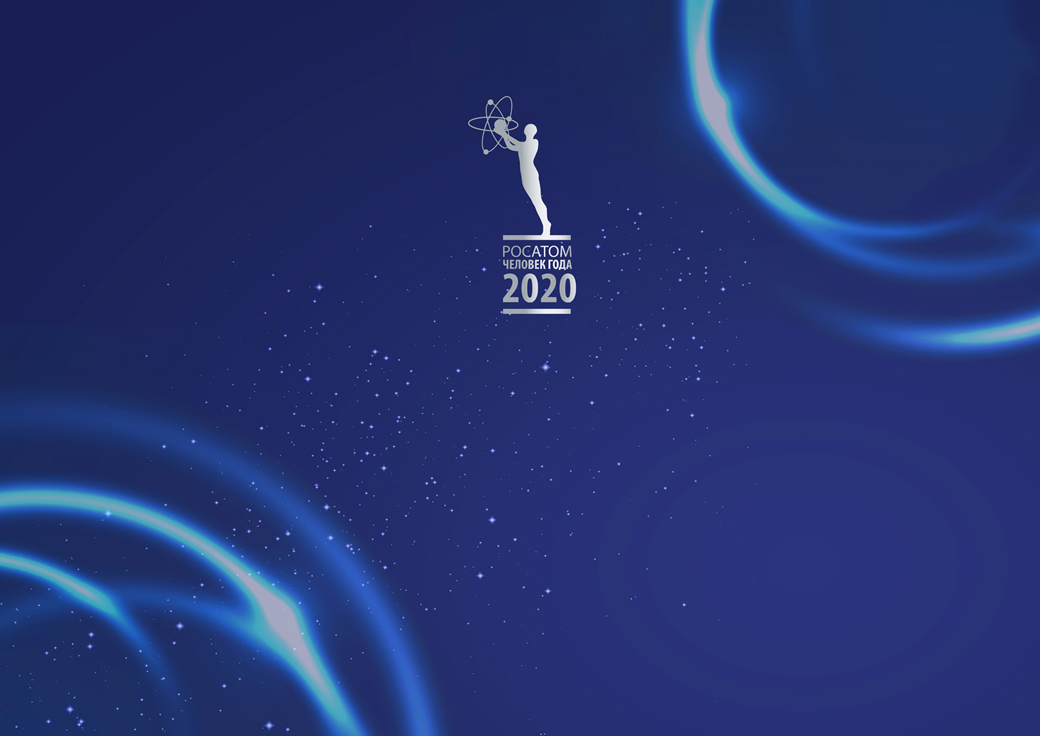